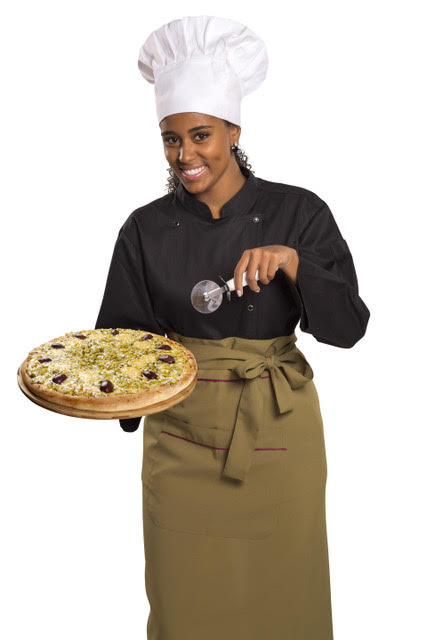 Margherita is a pizza chef.
You can see it is hard for her to get a perfectly balanced pizza. 
The toppings must be spread evenly.
Suppose she wants to spread 24 slices of pepperoni onto a pizza cut into thirds.
How many slices should go on each third?
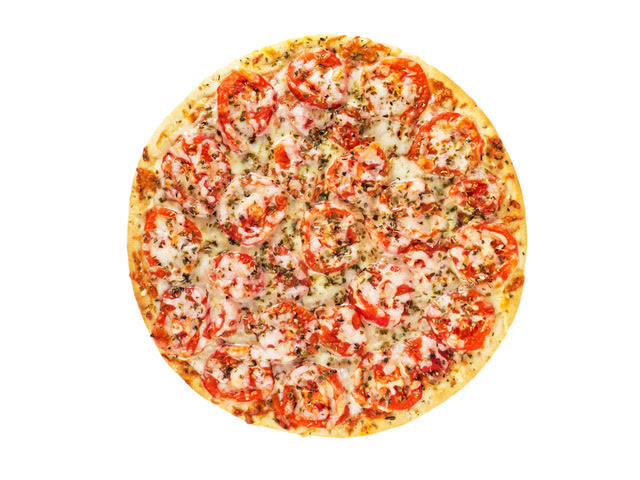 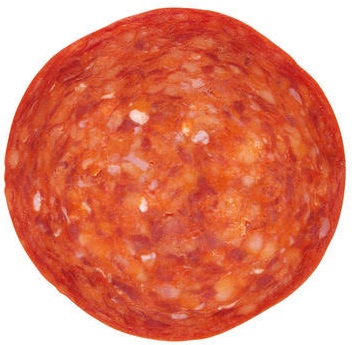 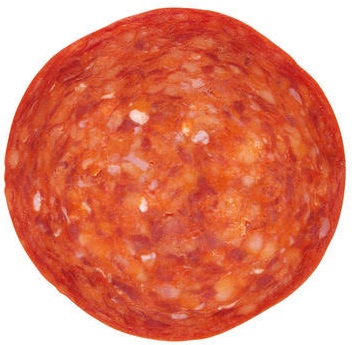 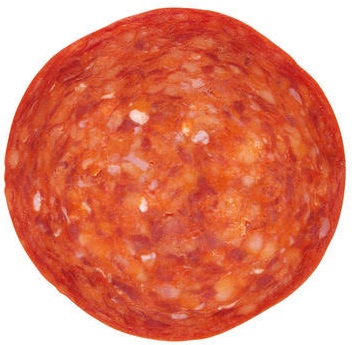 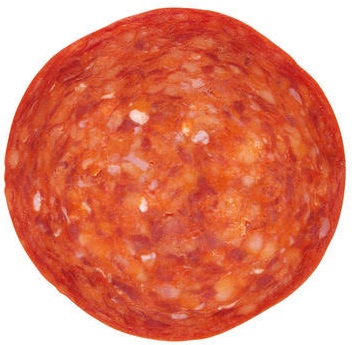 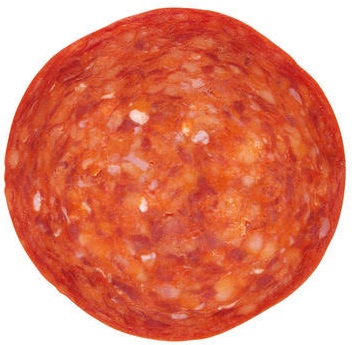 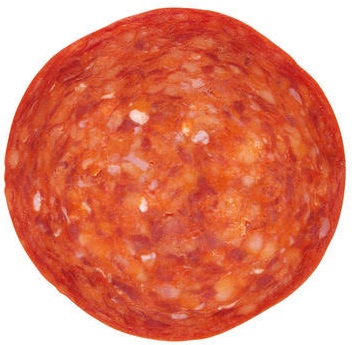 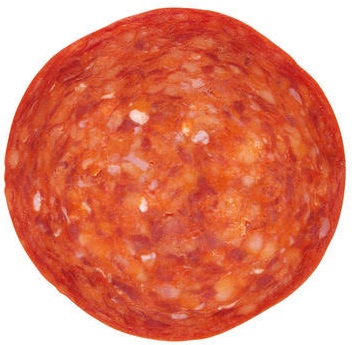 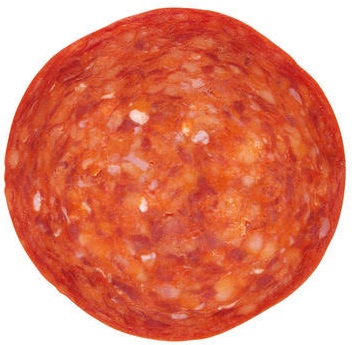 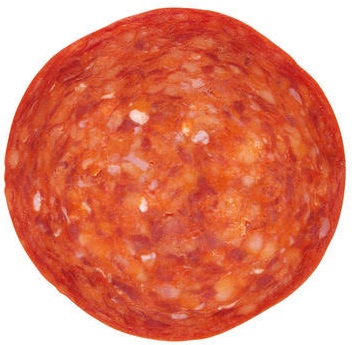 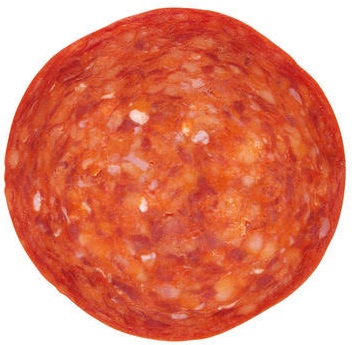 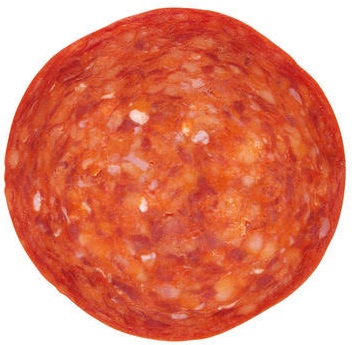 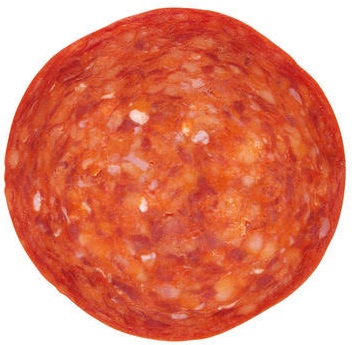 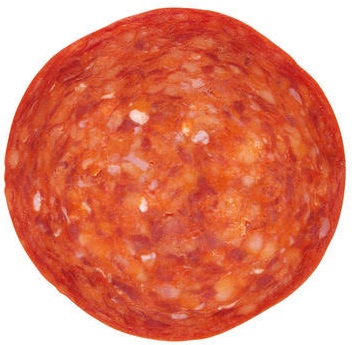 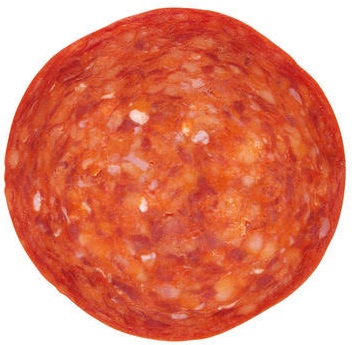 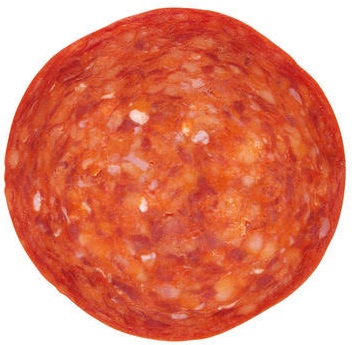 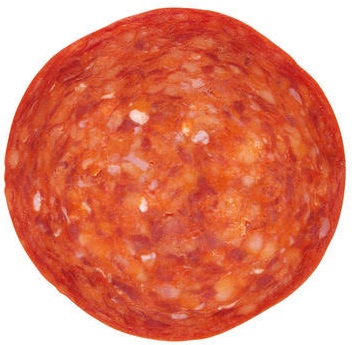 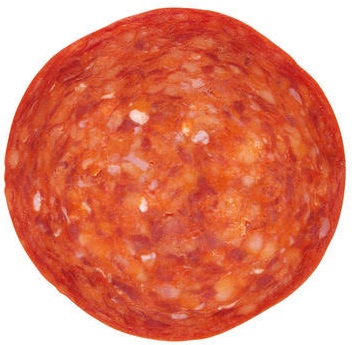 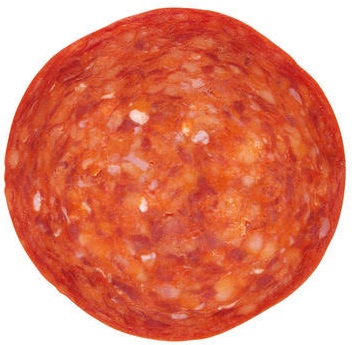 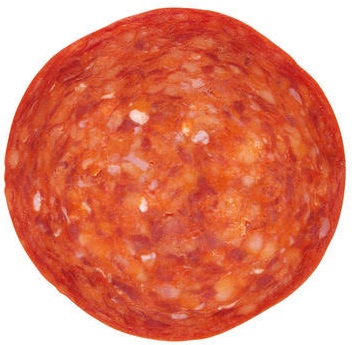 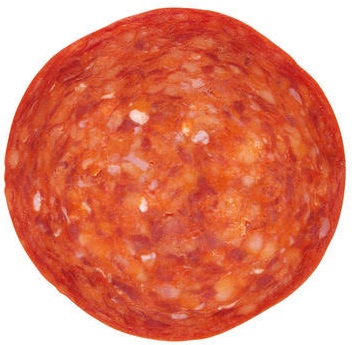 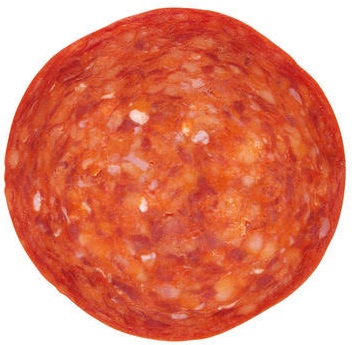 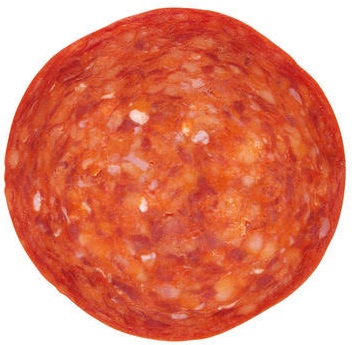 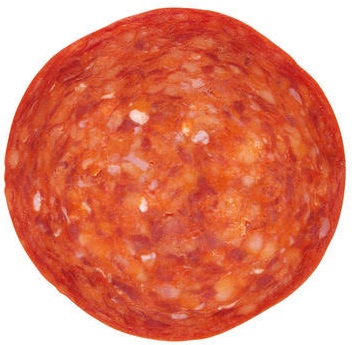 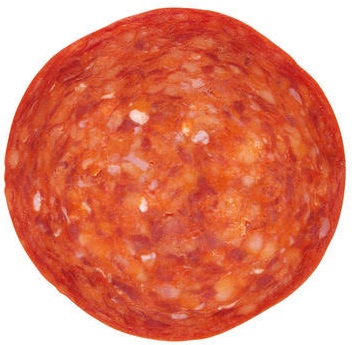 Suppose she wants to spread 36 slices of mushroom onto a pizza cut into quarters.	How many slices should go on each quarter?
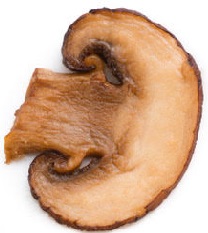 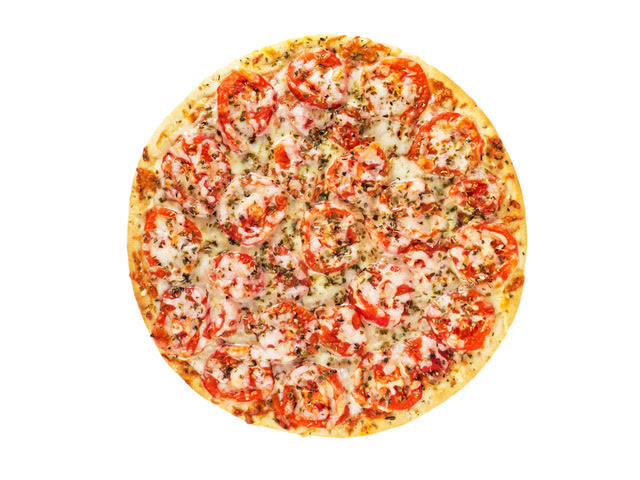 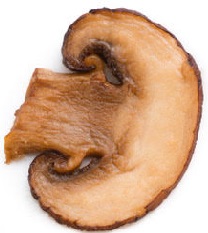 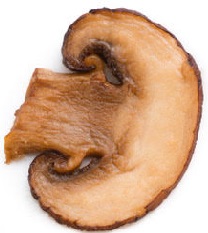 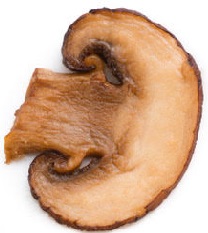 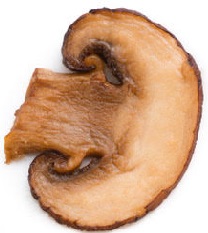 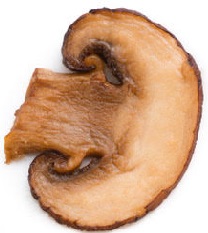 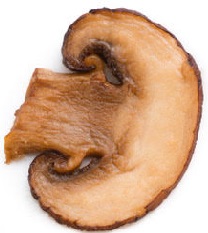 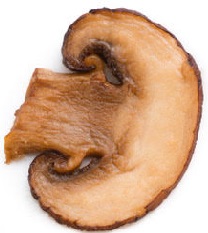 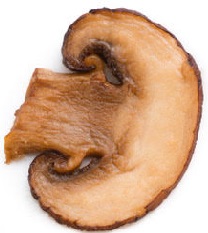 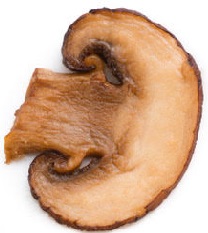 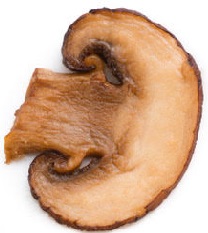 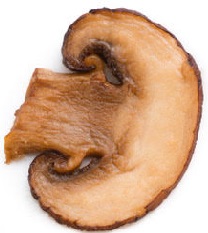 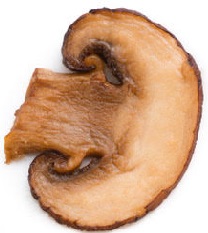 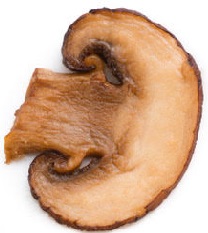 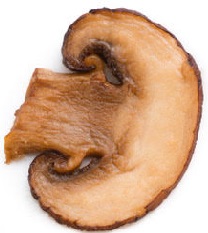 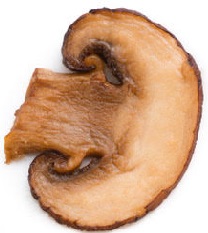 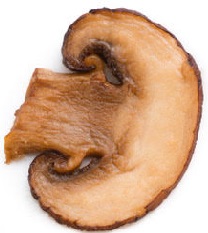 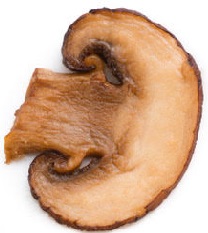 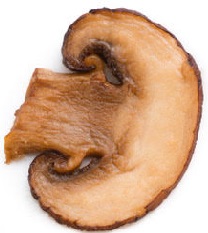 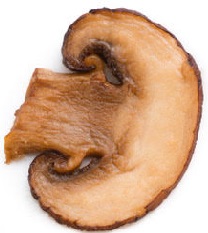 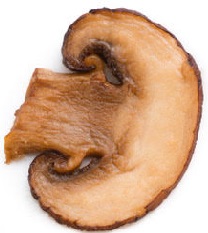 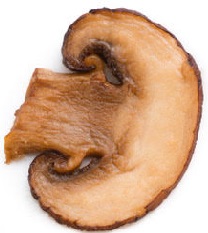 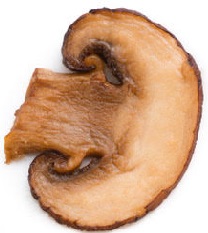 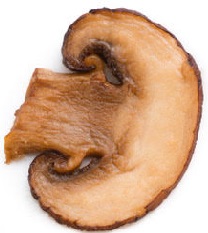 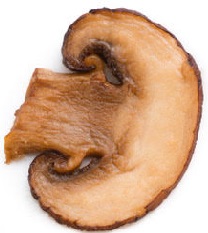 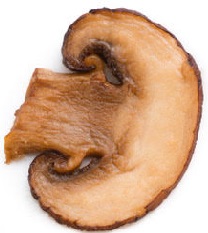 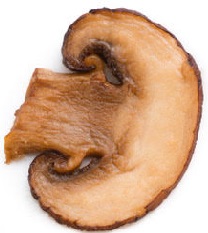 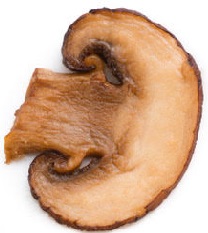 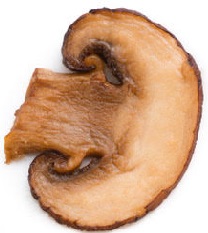 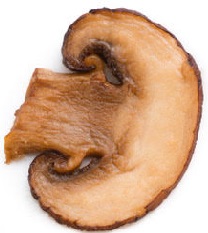 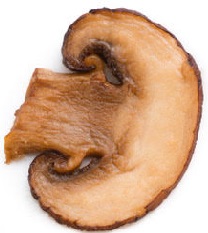 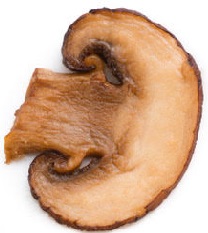 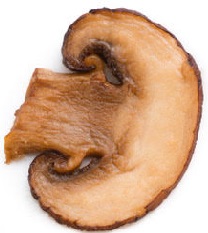 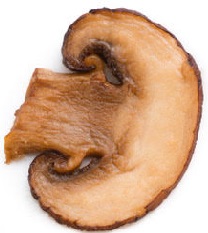 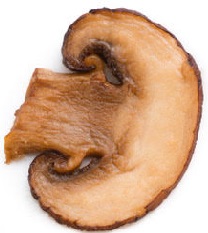 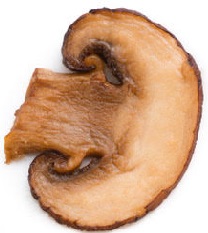 Suppose she wants to spread 40 slices of olive onto a pizza cut into fifths.	
How many olives should go on each fifth?
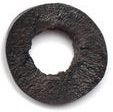 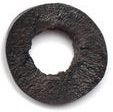 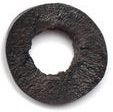 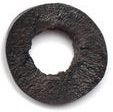 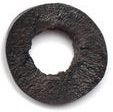 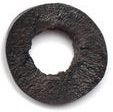 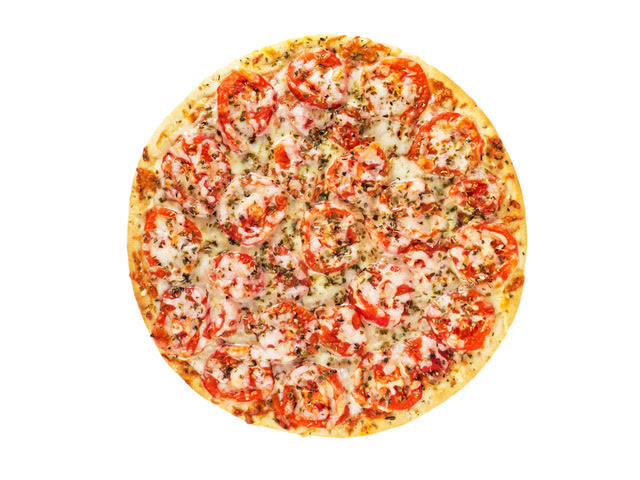 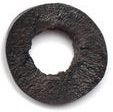 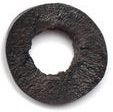 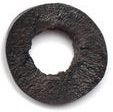 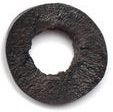 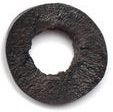 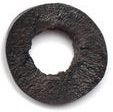 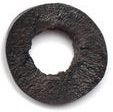 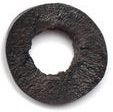 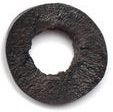 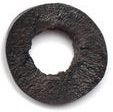 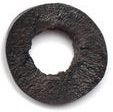 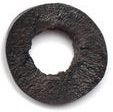 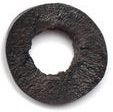 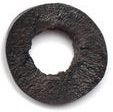 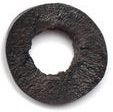 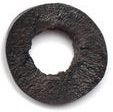 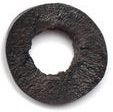 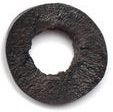 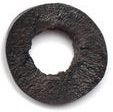 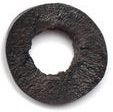 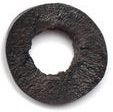 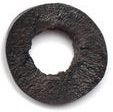 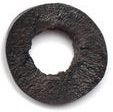 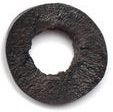 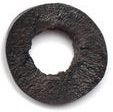 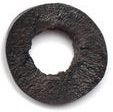 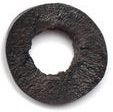 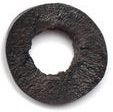 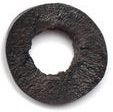 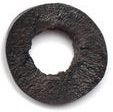 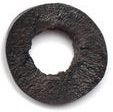 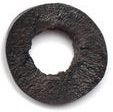 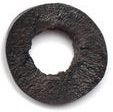 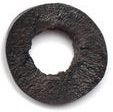